家族登録（アプリ版）
「安否コール」家族登録手順書
■家族登録手順（ユーザの操作）
④ご家族の氏名・ふりがな・メールアドレスまたは 携帯電話番号を入力し『登録』をタップします。
①社員のマイページをタップします。
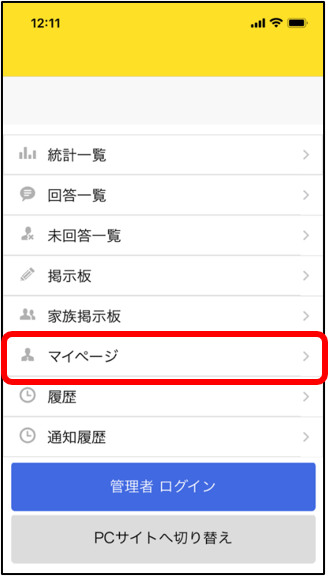 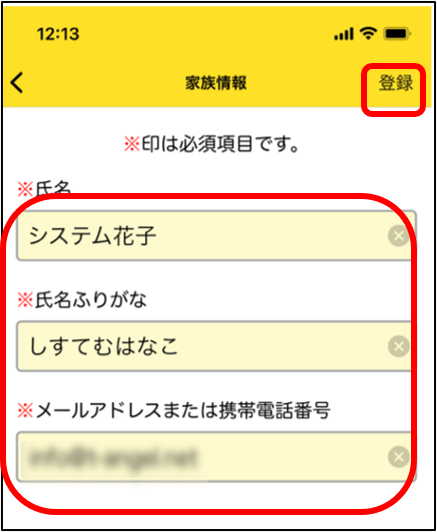 ⑤招待完了です。登録したご家族のメールアドレスまたは
　携帯電話番号（SMS）に招待通知が届きます。
②画面一番下「家族情報を追加・編集」をタップします。
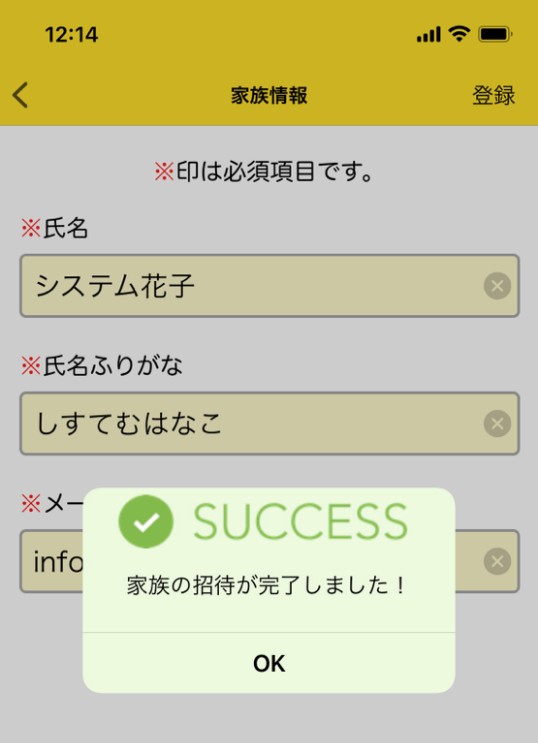 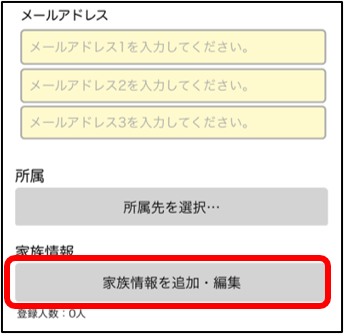 ③「新規追加」をタップします。
※ご家族は最大7人まで登録可能です。
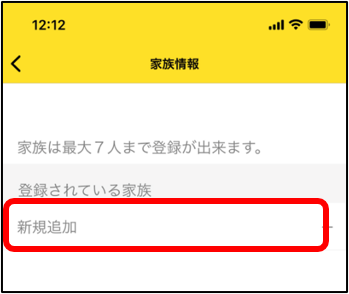 1
家族登録（アプリ版）
「安否コール」家族登録手順書
■家族登録手順（ご家族の操作）
③赤枠内のご利用端末のリンクををタップします。
『事前準備』
以下のドメインを許可するよう 設定してください。
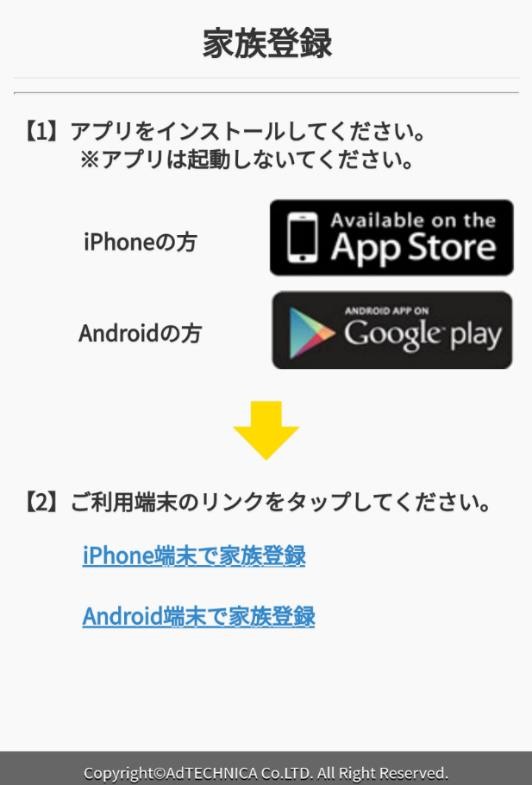 ※迷惑メールフィルターにより受信を拒否している場合のみ。
※設定方法は、各端末の取扱説明書をご覧いただくか、
　契約キャリアにご確認ください。
ドメイン：bcp-anpi.net
①お使いの端末に安否コールアプリをインストールします。
※ Storeで「安否コール」と検索しても可
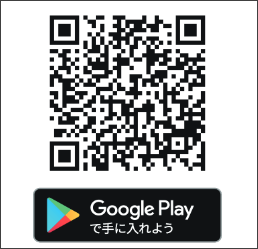 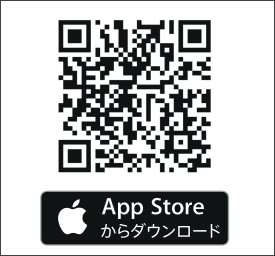 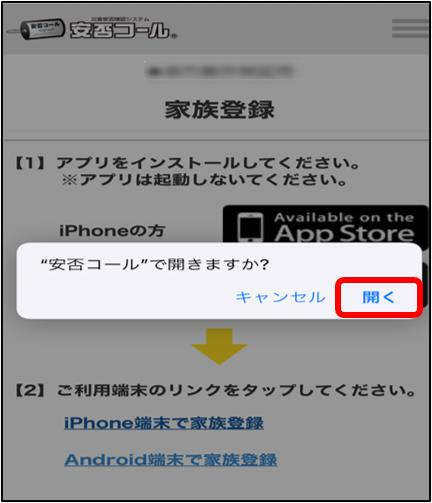 ※この時、アプリは起動しないでください。
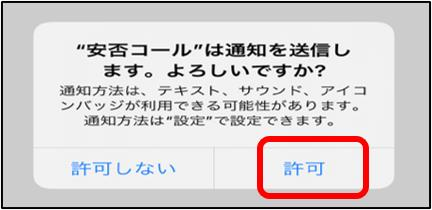 ②安否コールより、招待通知が届きます。 
   「アプリから登録される方はこちら」の
　URLをタップしてください。
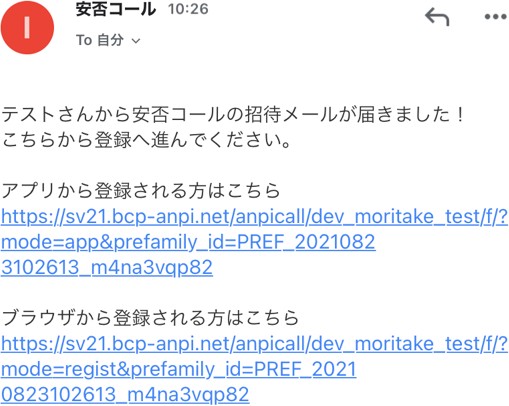 ④家族登録完了です。
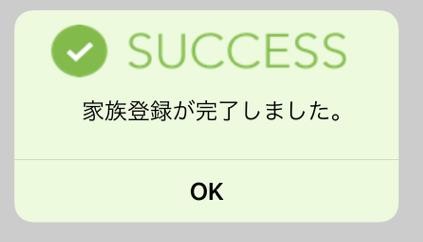 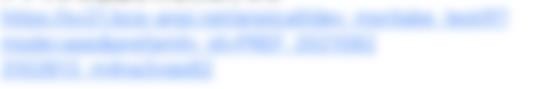 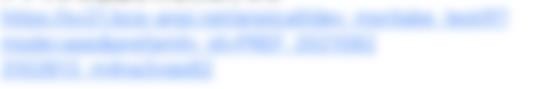 2
家族登録（モバイル版）
「安否コール」家族登録手順書
■家族登録手順(ユーザの操作)
③ご家族の氏名・ふりがな・メールアドレスまたは
　 携帯電話番号を入力し「登録」をタップします。
①マイページをタップします。
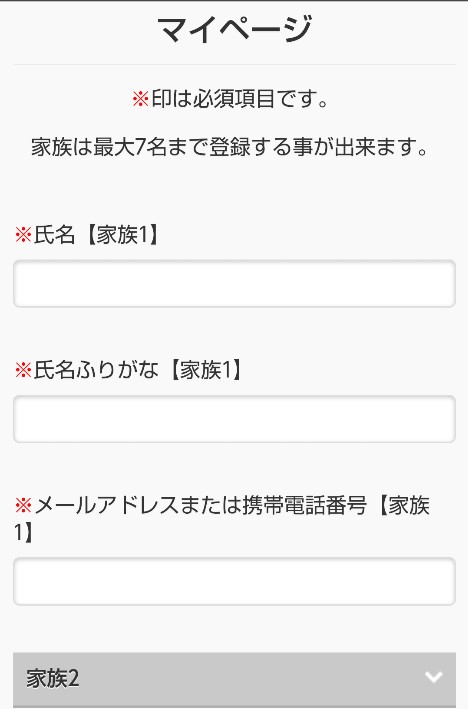 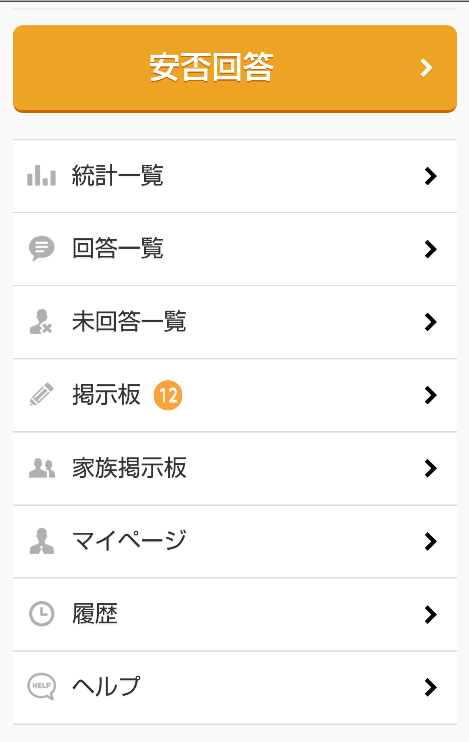 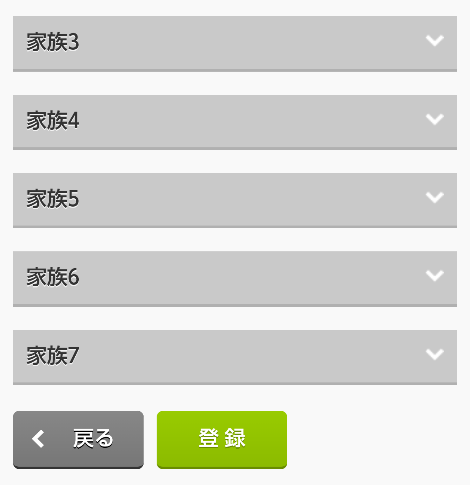 ②画面一番下「家族情報を追加・編集」をタップします。
④招待完了です。登録したご家族のメールアドレスまたは
　携帯電話番号（SMS）に招待通知が届きます。
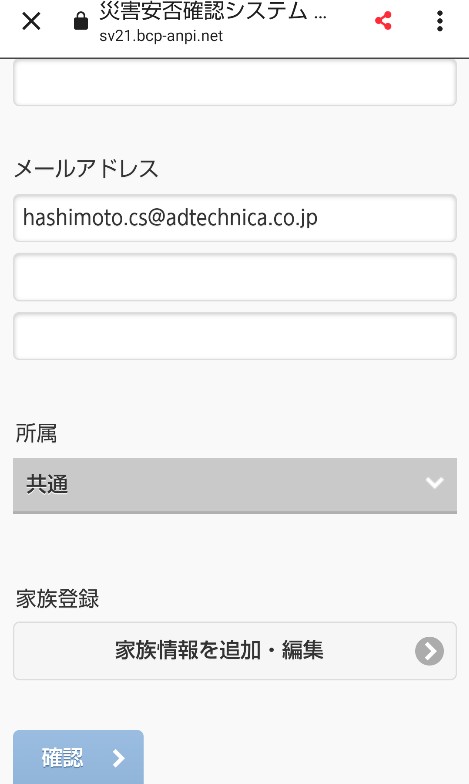 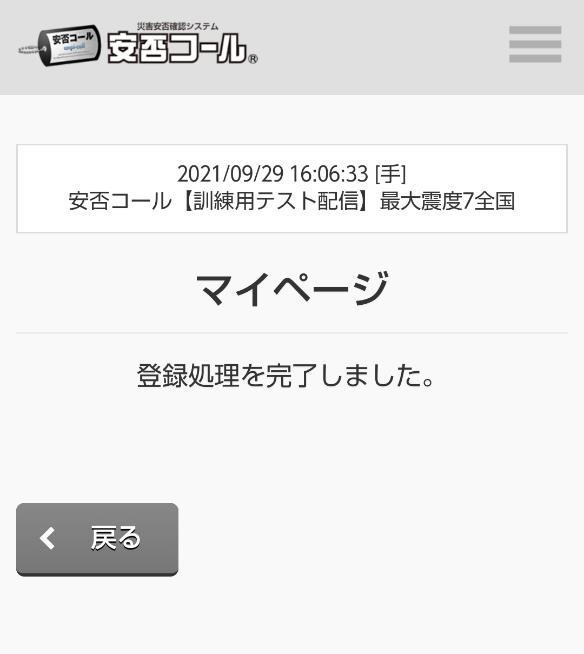 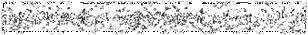 3
家族登録（モバイル版）
「安否コール」家族登録手順書
■家族登録手（ご家族の操作）
『事前準備』
以下のドメインを許可するよう 設定してください。
③「登録」をタップします。
※迷惑メールフィルターにより受信を拒否している場合のみ。
※設定方法は、各端末の取扱説明書をご覧いただくか、
　契約キャリアにご確認ください。
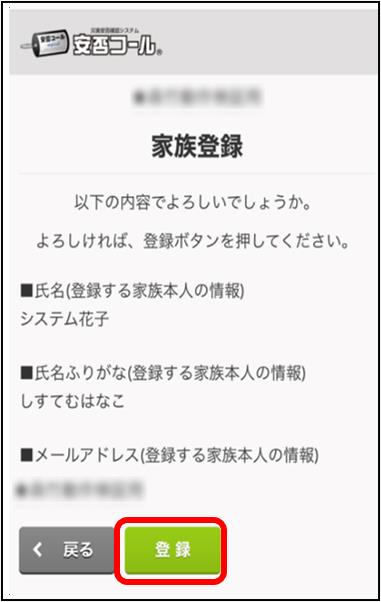 ドメイン：bcp-anpi.net
①安否コールより、招待通知が届きます。
　「ブラウザから登録される方はこちら」の
　URLを タップしてください。
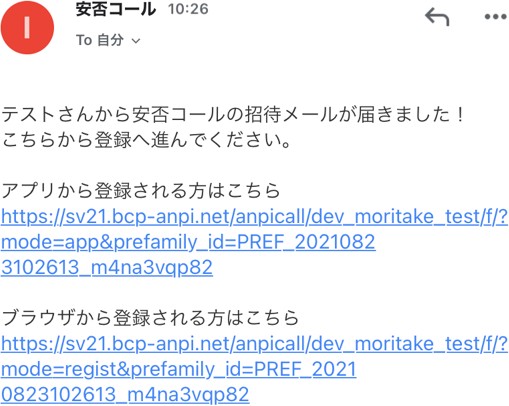 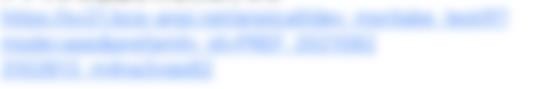 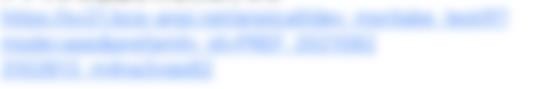 ②家族登録画面が表示されます。
氏名、ふりがなはユーザが登録したものが引用されます。 変更も可能です。
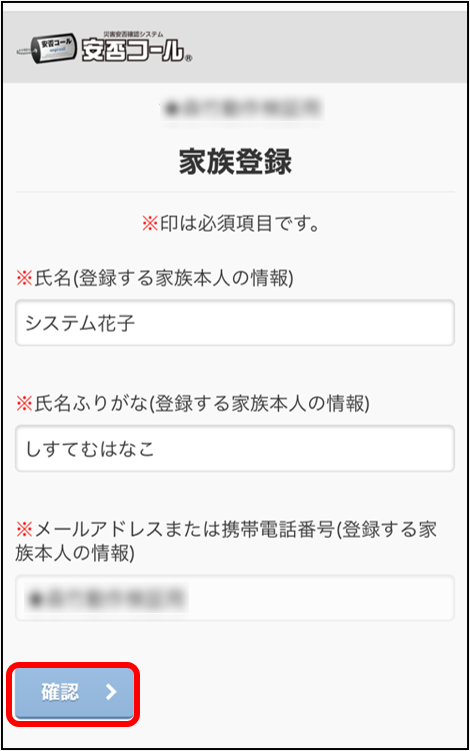 ④家族登録完了です。
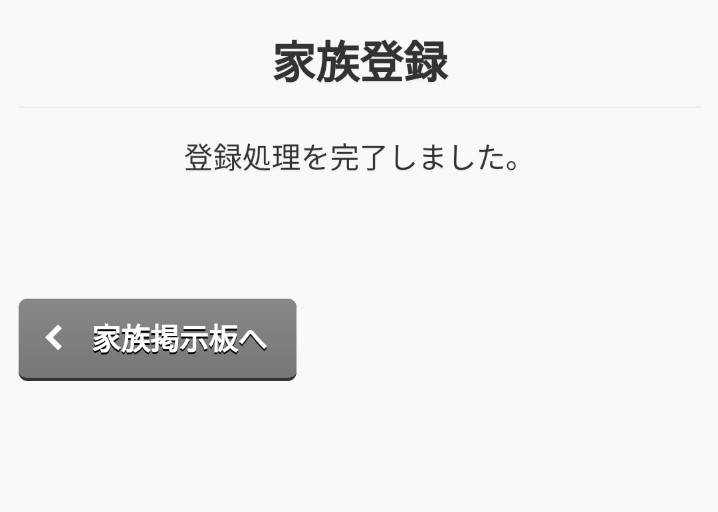 4